Resebyråtjänster 2022
Avtalstid
Tjänster
Genom ramavtalet får ni stöd och hjälp med;
möjlighet att boka resor dygnet runt genom personlig service eller självbokning
möjlighet till att styra mot ett mer hållbart resande och möjlighet till klimatkompensation
ökad säkerhet – information om var resenärer befinner sig om något skulle hända
smidigare reseadministration
samlad fakturering-, resenärer slipper ligga ute med egna pengar
tillgång till reseportal och självbokningsverktyg för ökad tillgänglighet
2023-04-03-2027-04-02
Avtalstiden är den maximala löptiden för ramavtalet. 
Möjlighet att säga upp ramavtal efter 18 månader med 6 månaders uppsägningstid
Enkelhet
Hög tillgänglighet och service – snabb och kvalitativ hjälp före, under, och efter resan.
Tillgång till självbokningsverktyg för ökad tillgänglighet dygnet runt.
Bokning av alla ingående delar vid grupp- och konferensbokningar som transporter, logi, måltider, lokaler och teknik.
Avropsförfarande
Avrop enligt förnyad konkurrensutsättning.

Efter att ni har tecknat ett kontrakt utförs bokningar löpande med avtalad leverantör.
Hållbarhet
Stöd för er att genomföra bokningar i enlighet med er resepolicy och möjlighet att påkalla möten med leverantören för att gemensamt styra mot mer hållbara resor. 
Detaljerad miljöstatistik gällande resornas klimatpåverkan och möjlighet till klimatkompensation.
Tjänsteområden
Effektivisering
Stöd för reseoptimering och möjligheter att påverka era resekostnader genom en samlad överblick över resmönster och miljöpåverkan. 
Tydlig avropsvägledning, mallar och stöd för att genomföra avrop medför att ni  kan spara tid, resurser och kostnader i processen.
Resebyråtjänster
Grupp- och konferensbokningstjänster
Avtalsuppföljning
Inköpscentralen följer upp ramavtalet när det löpt 6 månader, därefter var 12:e månad.
Vi följer upp våra stöddokument, kvalitetskrav, kvalificeringsvillkor, avtalsvillkor, beställarsynpunkter och eventuella reklamationer och avvikelser.
Antagna leverantörer
Innovation
Ert avrop kan anpassas för att på bästa sätt möta ert specifika behov utöver det som kravställts i ramavtalet. Vi har tagit fram en kravkatalog som ni kan tillämpa, både som obligatoriska krav och utvärderingskriterier beroende på behov.
DIB Services AB
Flight Centre Travel Group (Europe) AB
Sydresor AB
Travel Team Sweden AB
Digitalisering
Leverantören ska bedriva ett systematiskt informationssäkerhetsarbete. Säkerhetskrav har ställts för molntjänst, information i systemet, säkerhet och angrepp och lagringsmiljön, samt på sekretess, informationssäkerhet och personuppgifter.
Pris
Takpriser enligt ramavtal
Leverantörer kan ge lägre priser i förnyad konkurrensutsättning
Resebyråtjänster 2022
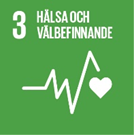 Hållbarhet
Syfte och omfattning
Syftet med ramavtalet är att erbjuda kostnadseffektiva tjänster för bokningar av hållbara resor, övernattningar och möten utifrån era behov.

Ramavtalet omfattar bokning av:
flyg-, tåg-, buss- och båtresor
anslutningstransport till flygplats, tågstation, busstation eller hamn
hyra av fordon
hotellrum/logi
konferensanläggningar och lokaler
gruppresor för tio resenärer eller fler
Genom våra kravställningar i ramavtalet uppnås följande hållbarhetsnyttor:
Arbetsmiljö
Leverantören ska bedriva ett systematiskt arbetsmiljöarbete enligt AFS 2001:1 som omfattar fysiska, psykologiska och sociala förhållanden.
Lika rättigheter och möjligheter
Leverantören ska vidta aktiva åtgärder enligt diskrimineringslagen. 
Leverantören ska kunna besvara beställaren på både svenska och engelska. 
Tillgänglighet och samtliga användares behov
Leverantören ska möjliggöra bokning, online eller per telefon, utifrån samtliga användares behov och funktionsförmåga. 
Leverantören ska senast 18 månader in på ramavtalstiden ha genomfört en analys av sitt självbokningssystem utifrån standarden WCAG (nivå AA).
Klimatpåverkan
Leverantören ska vid bokning föreslå fördelaktigare prisalternativ och alternativ med lägre miljöbelastning till resebeställaren när sådana finns.
Leverantören ska så långt det är möjligt, med hänsyn till bl.a. pris och tillgänglighet, säkerställa att resenären förses med fordon som drivs på förnybara drivmedel.
Leverantören ska tillgodose den upphandlande myndighetens önskemål om att hotellrum/annan logi med enkelhet kan nås genom kollektivtrafik. 
Leverantören ska tillhandahålla klimatkompensation om den upphandlande myndigheten så önskar.
Leverantören ska utan kostnad för den upphandlande myndigheten redovisa miljöstatistik för tillhandahållna tjänster inom kontraktet. 
Klimatpåverkan, Naturresurser, biologisk mångfald och ekosystem samt Miljö- och hälsoskadliga ämnen
Leverantören ska om möjligt tillgodose upphandlande myndighetens önskemål om hotell/logi, till exempel miljöcertifiering och ekologisk mat. 
Systematiskt miljöarbete
Leverantören ska bedriva ett systematiskt miljöarbete.
Övrigt
Vid FKU kan krav ställas på att leverantören ska/bör vara certifierad enligt Travelife eller motsvarande, samt på att leverantörens självbokningssystem ska/bör ha inbyggd nudging vilket innebär att hållbara val hamnar som förstahandsval vid bokning.
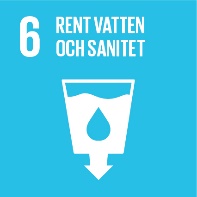 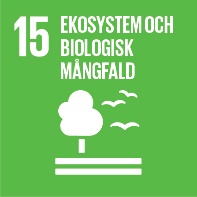 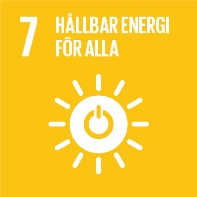 Fördjupning
Ramavtalet bidrar med följande mervärden:
Statistik och datainsamling  -öka er effektivitet och minimera utgifter, resebyrån levererar statistik över resor som möjliggör analyser för att hitta besparings-möjligheter. 
Säkerhet - Minskad risk för att någonting ska hända medarbetarna. Resebyrån har system som klargör var resenärer förväntas befinna sig, så att rätt åtgärder kan vidtas om och när det behövs. 
Mervärde för resenärer - En kontaktväg för resenären, enkelt att genomföra ombokningar vid oväntade trafikstörningar som kan uppstå eller boka specifik plats i tågvagn. Resebyrån hanterar de problem som resenärer kan stöta på, oavsett dag och klockslag. Resenärerna får omedelbar stöd och hjälp. 
Innehåll och tid -Spar tid för resenären - Det kan vara mycket tidskrävande för enskilda resenärer att hitta flyg och hotell till rätt priser, vilket medför sänkt produktivitet
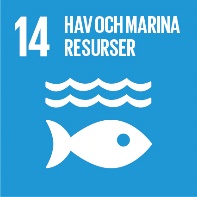 Revision
Minst en revision genomförs under avtalsperioden